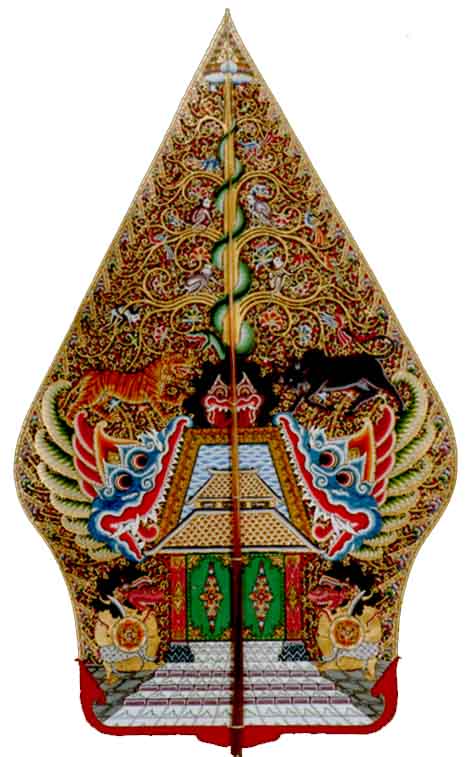 Dongeng 
dan
Pendidikan Karakter

Hartono
PBSI FBS UNY
Mendongeng? 


Bercerita?
Mendongeng kurang populer lagi?
Terbatasnya waktu karena kesibukan orang tua dalam hal bekerja: waktu menjelang tidur biasanya orang tua sudah lelah, 
Kurangnya perbendaharaan dongeng para orang tua, 
Tugas mendongeng sudah digantikan oleh TV, 
Banyaknya buku-buku cerita maupun komik yang tersedia di toko-toko, dan
Anak-anak sendiri tidak pernah menuntut kepada orang tuanya untuk didongengkan.
Manfaat Mendongeng
Menjalin komunikasi yang akrab,
Mengembangkan imajinasi 
	dan kreativitas,
Membantu merangsang berbagai macam aspek perkembangan anak,
Proses identifikasi,
Memberi hiburan
					(Kak Seto, 1995)
Mengapa Mendongeng/Bercerita penting bagi Anak?
Bercerita atau mendongeng merupakan alat pendidikan budi pekerti yang paling mudah dicerna anak di samping teladan yang dilihat anak setiap hari.

Bercerita atau mendongeng merupakan metode dan materi yang dapat diintegrasikan dengan dasar keterampilan lain, yakni menulis, membaca, berbicara, dan menyimak.
Lanjutan
3. Bercerita atau mendongeng memberi ruang lingkup yang bebas pada anak untuk mengembangkan kemampuan bersimpati dan berempati terhadap peristiwa yang menimpa orang lain. 

4. Bercerita atau mendongeng memberi contoh pada anak bagaimana menyikapi suatu permasalahan dengan baik dan  bagaimana melakukan pembicaraan yang baik.

5. Bercerita atau mendongeng memberikan barometer socsal pada anak, nilai-nilai apa saja yang diterima oleh masyarakat sekitar.
lanjutan
Bercerita atau mendongeng memberikan “pelajaran” budaya dan budi pekerti yang memiliki resistensi lebih kuat daripada “pelajaran” budi pekerti yang diberikan melalui penuturan dan perintah langsung.

7.  Bercerita atau mendongeng memberikan ruang gerak pada anak, kapan sesuatu nilai yang berhasil ditangkap akan diaplikasikan.
lanjutan
Bercerita atau mendongeng memberikan efek psikologis yang positif bagi anak dan guru sebagai pencerita, seperti kedekatan emosional sebagai pengganti figur lekat orang tua.

Bercerita atau mendongeng membangkitkan rasa tahu anak akan peristiwa atau cerita, alur, plot dan yang demikian itu menumbuhkan kemampuan merangkai hubungan sebab akibat dari suatu peristiwa. 
					(Musfiroh, 2008)
Pendidikan Karakter       9  Pilar Karakter Dasar (Indonesia)
Cinta kepada Allah dan semesta 
	beserta isinya,
2.  Tanggung jawab, disiplin, dan mandiri,
3.  Jujur,
Hormat dan santun,
Kasih sayang, peduli, dan kerja sama,
lanjutan
6.  Percaya diri, kreatif, kerja keras dan 
	 	pantang   menyerah,
    7.  Keadilan dan Kepemimpinan,
    8.  Baik dan rendah Hati
    9.  Toleransi, cinta damai, dan persatuan
Karakter Dasar di USA
Dapat dipercaya (trustworthiness),
Rasa hormat dan perhatian (respect)
Peduli (caring)
Jujur (fairness)
Tanggung jawab (responsibility)
Kewarganegaraan (citizenship)
Ketulusan (honesty)
Berani (courage)
Tekun (diligence)
Integritas
Karakter Dasar yang dikembangkan Ari Ginanjar A.
Jujur
Tanggung jawab
Disiplin
Visioner
Adil
Peduli
Kerja sama
Materi Pendidikan Karakter(Puskur Kemdiknas, 2011)
Relegius
Jujur
Toleransi
Disiplin
Kerja keras
Kreatif
Mandiri
Demokratis
lanjutan
9.   Rasa ingin tahu
10. Semangat kebangsaan
11. Cinta tanah air
12. Menghargai prestasi
13. Bersahabat dan komunikatif
14. Cinta damai
lanjutan
15.  Gemar membaca
 16.  Peduli lingkungan
 17.  Peduli sosial
 18.  Tanggung jawab
Penanaman 10 Karakter lewat Sekolah(Lickona, 2004)
Kebijaksanaan/Bijaksana (wisdom)
Keadilan/Adil (justice)
Daya tahan (fortitude)
Kontrol diri (self control)
Cinta (love)
lanjutan
Sikap positif (positive attitude)
Kerja keras  (hard works)
Kepribadian yang utuh (integritiy)
Perasaan berterima kasih (gratitude)
Rendah hati (humility)
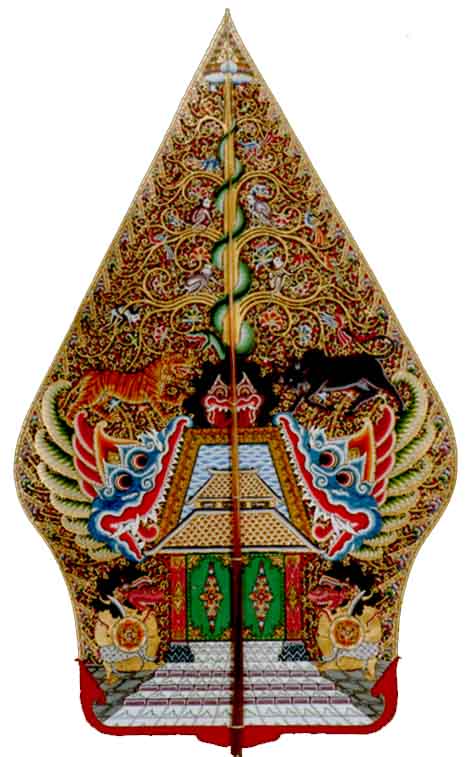 Terima kasih Wassalamualaikum wr. wb.